Welcome to Arabic Level Iby Kurzban
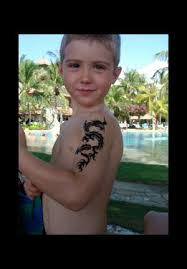 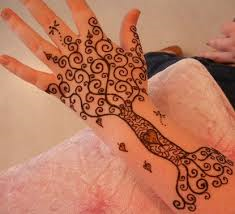 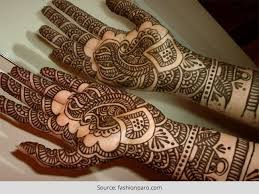 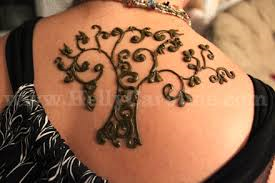 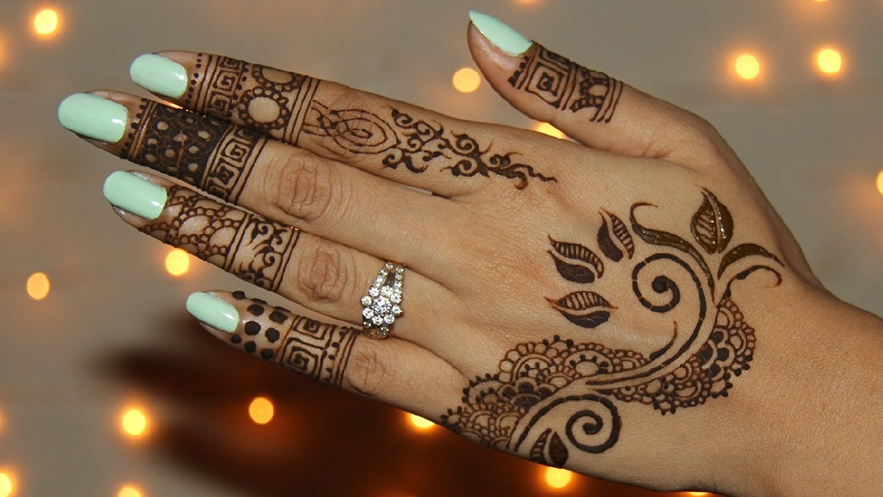 Review of previous letters
One way connectors and two way connectors & greetings.
Characteristics of Arabic Henna Designs: The unique characteristics of Arabic mehndi design include: Free flowingScattered patternsExternal Additive and color
Lesson 3:                             الدرس الثالث
Objectives: 
Identify long and Short Vowels
Arabic alphabet: one & two- way connectors
Practice
Summary
Review Lesson 2
Lesson 3: Identifying short vowels
Arabic script is similar to (Short Message Service) SMS messages in that both types of writing leave out many of the vowels.

Short vowels are written above and below the letters
Identifying short vowels
Ba				   Bi                             Bu

بُ                     ِب                              َب
Short Vowels
A dash above the letter (  ) is pronounced as a short “a” following the letter.

This vowel is called fatha
Short Vowels
A dash below the letter (  ) is pronounced as a short “i” following the letter.

This vowel is called kasra
Short Vowels
A comma shaped above the letter (  ) is pronounced as a short “u” following the letter.

This vowel is called damma
Mini practice
Practice saying these letters with their vowels.
1] 	بِ                  3]    ثُ  	  
2]  نَ 	                4]   تِ
Mini practice
Practice saying these letters with their vowels.
1] دَ                  3] ذِ	  
2] 	  رُ              4] زِ
Short Vowels continue
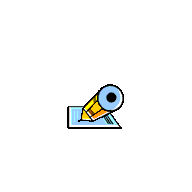 ب ت ث ن ي
Fatha for all above letters
                    ب ت ث ن ي     
Kasra for all above letters
                     ب ت ث ن ي
Damma for all above letters
Summary
Examine these sentences and identify the vowels that we have discussed by circling them

         فَتْحَةٌ
         كَسْرَةٌ
        ضَمَّةٌ
Arabic Alphabet: practice connecting them
ن +ي = 
ب +ن =
 ي +ب+ث =
 ب + ي +ت =
Let’s practice
و +ر +د = 

ر + ب +و =

 ا + ب +ن =

 ب +ر +د =


Remember: Your strokes should go from top to bottom and from right to left.
Summary
Examine these sentences and identify the vowels that we have discussed by circling them
                                                   
يَقْرَأُ الْوَلَدُ كِتَاْبَه
Review
Flash card for lesson 2